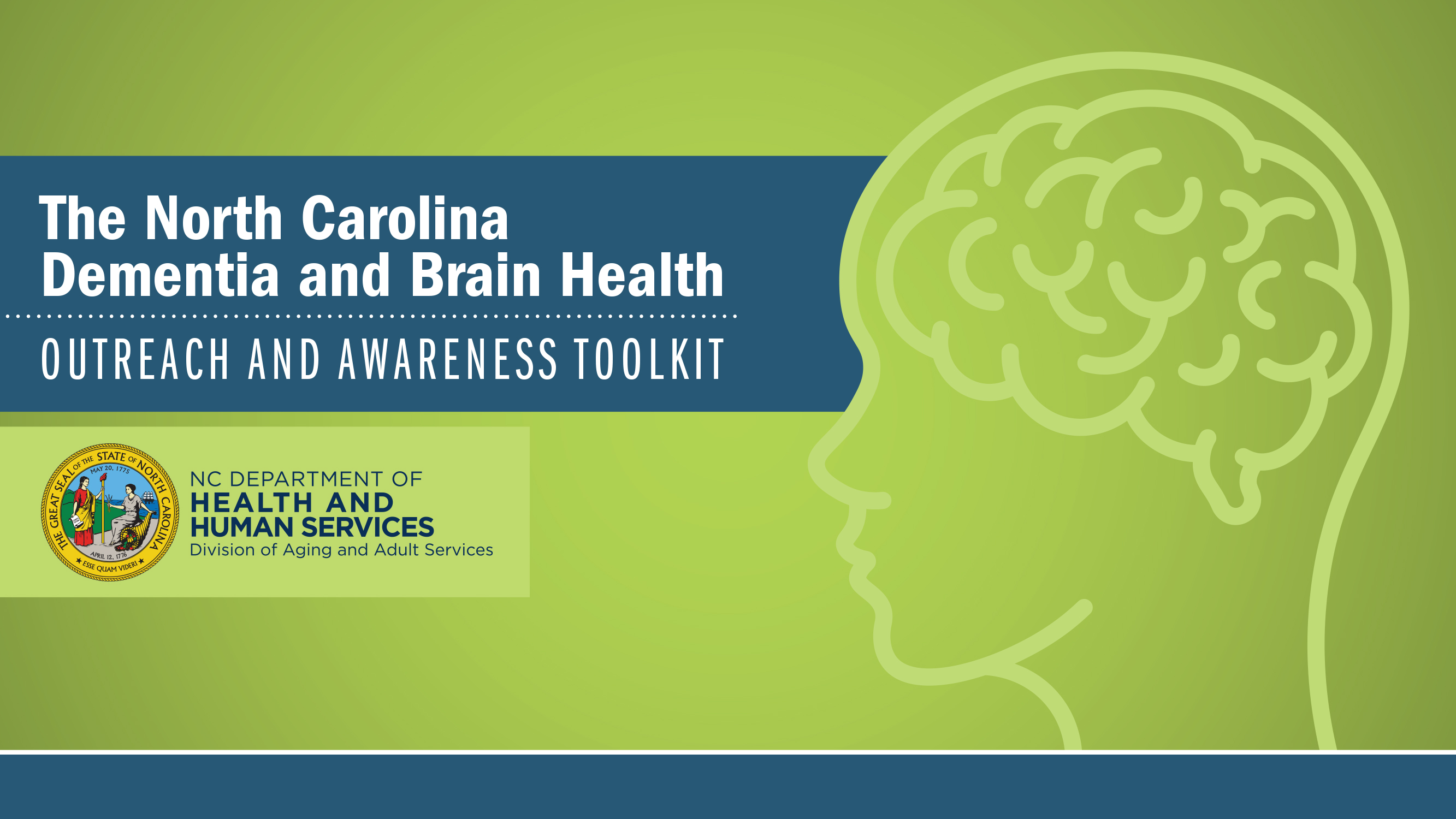 NORTH CAROLINA NATIVE AMERICANS
North Carolina Building Our Largest Dementia (NC BOLD) Infrastructure Project
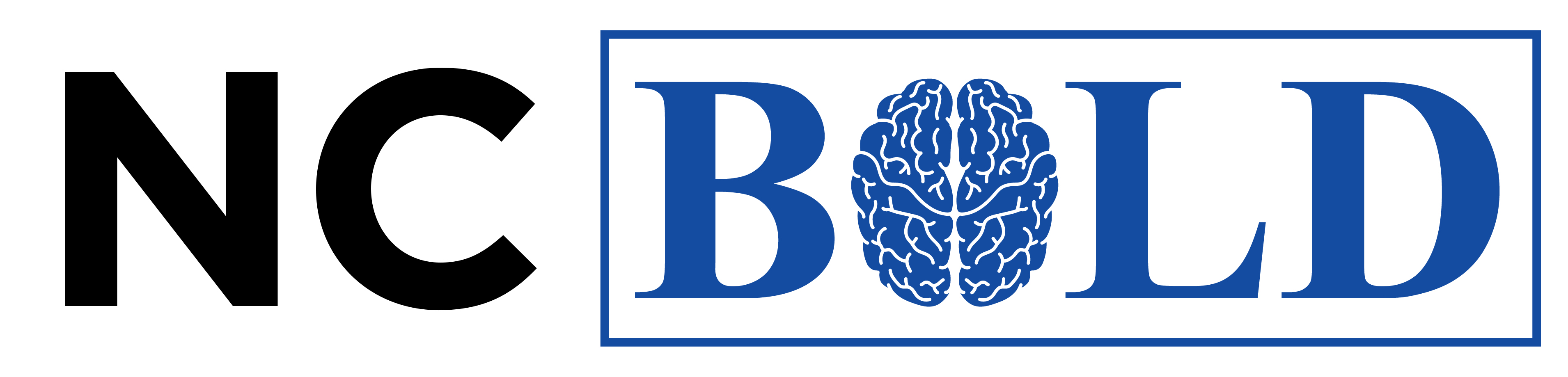 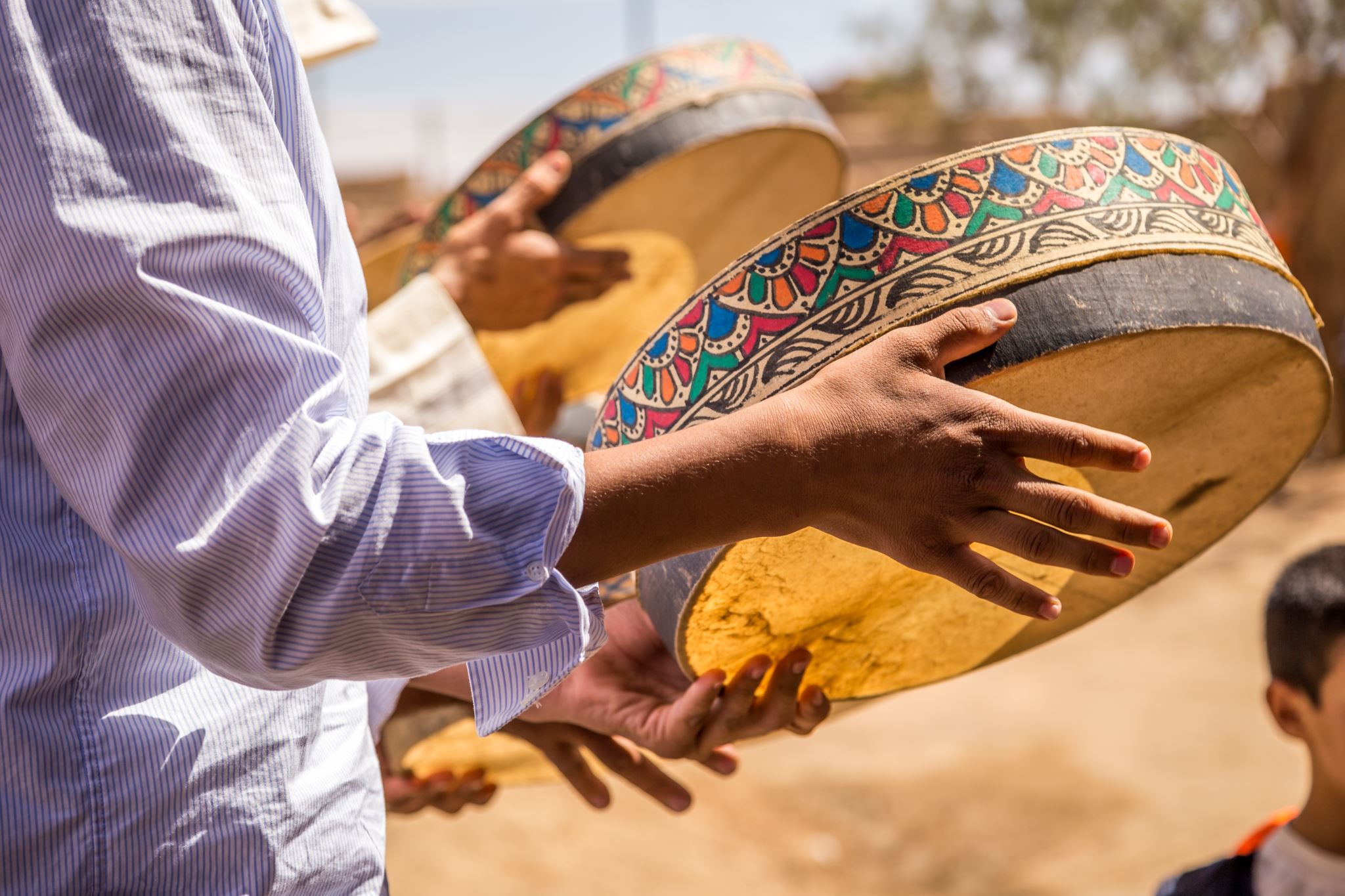 NORTH CAROLINANATIVE AMERICANS

High Risk  |  High Need
North Carolina Building Our Largest Dementia (NC BOLD) Infrastructure Project
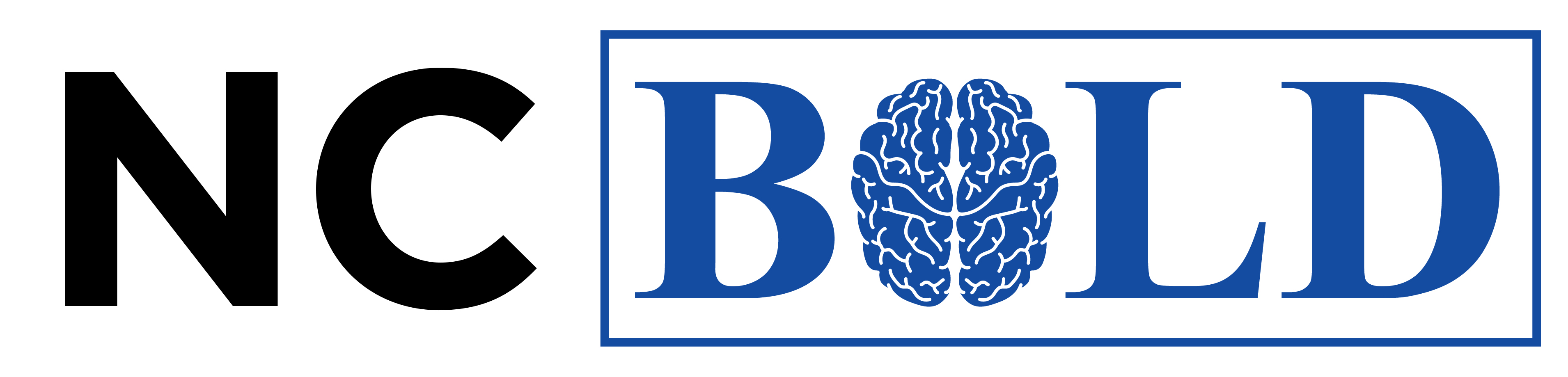 Native American Population is growing and is diverse
American Indian and Alaska Native alone population 
2020 Census 3.7 million (1.1%) 
2010 Census  2.9 (.9%)
POPULATION GROWTH
North Carolina Building Our Largest Dementia (NC BOLD) Infrastructure Project
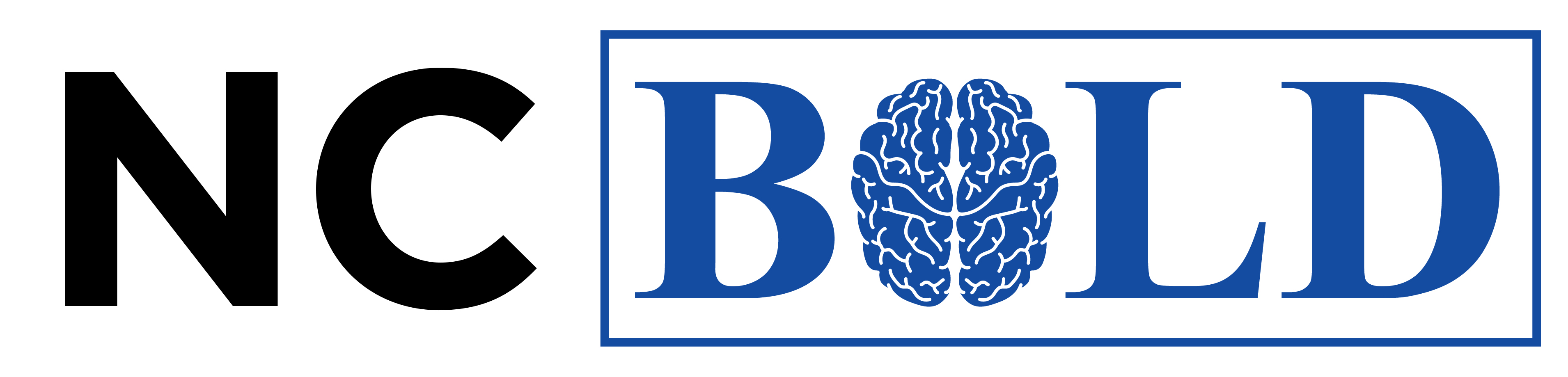 North Carolina Building Our Largest Dementia (NC BOLD) Infrastructure Project
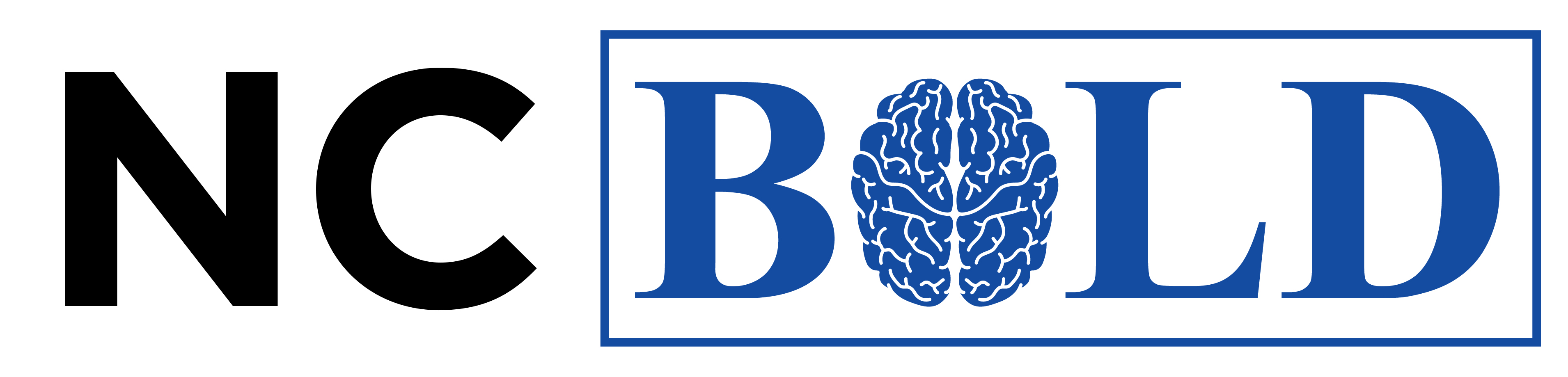 North Carolina Building Our Largest Dementia (NC BOLD) Infrastructure Project
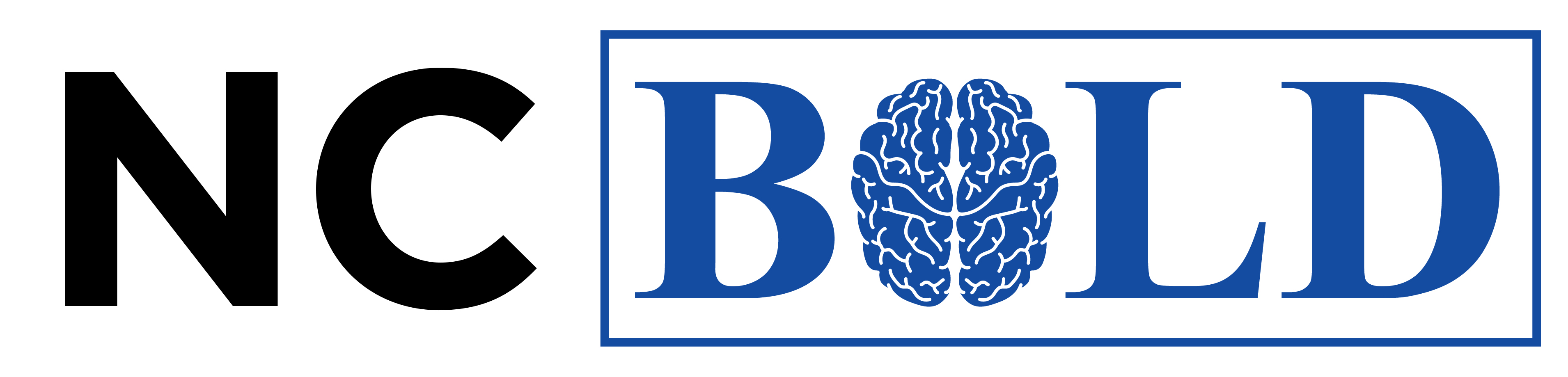 QUICK FACTS
One in 5 Native American adults aged 45 and older reports experiencing memory or thinking problems t...

1 in 3 Native elders will develop Alzheimer's or some other form of dementia.

49% of Native Americans say that they have access to culturally competent providers.

Alzheimer's Association https://www.alz.org/help-support/resources/native-americans
North Carolina Building Our Largest Dementia (NC BOLD) Infrastructure Project
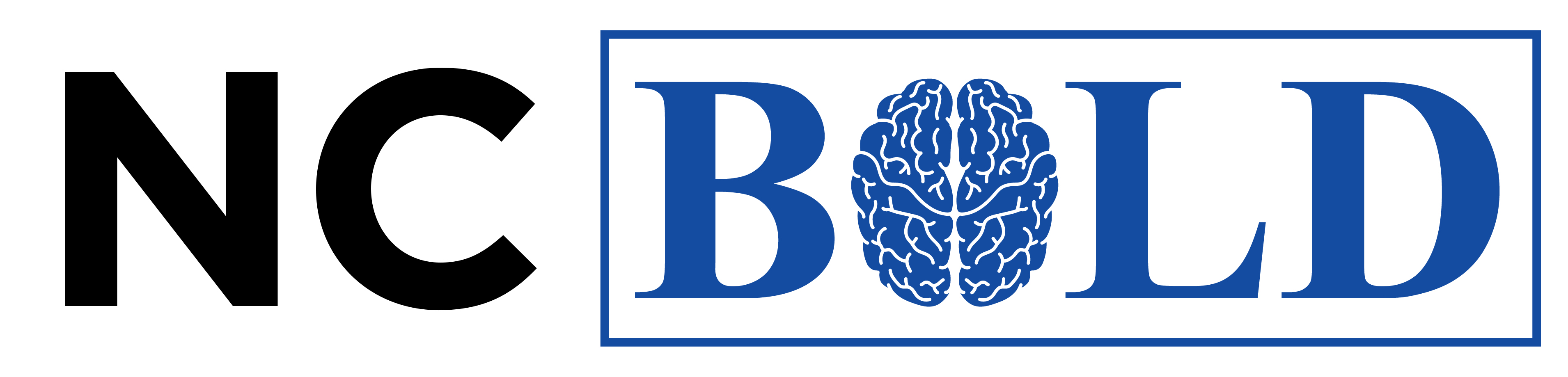 NATIVE AMERICAN'S HAVE HIGH PREVALENCE RATES OF CHRONIC DISEASE ASSOCIATED WITH AD/ BRAIN HEALTH
North Carolina Building Our Largest Dementia (NC BOLD) Infrastructure Project
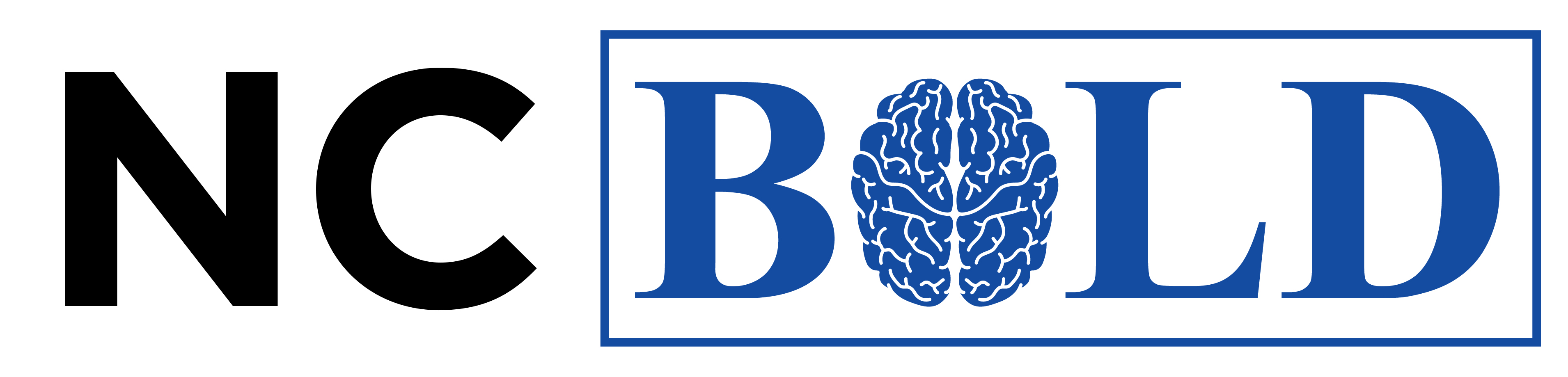 www.nicoa.org
[Speaker Notes: There are knowledge gaps, especially about caregiving and disease risk, among Native Americans.]
MORTALITY
North Carolina Building Our Largest Dementia (NC BOLD) Infrastructure Project
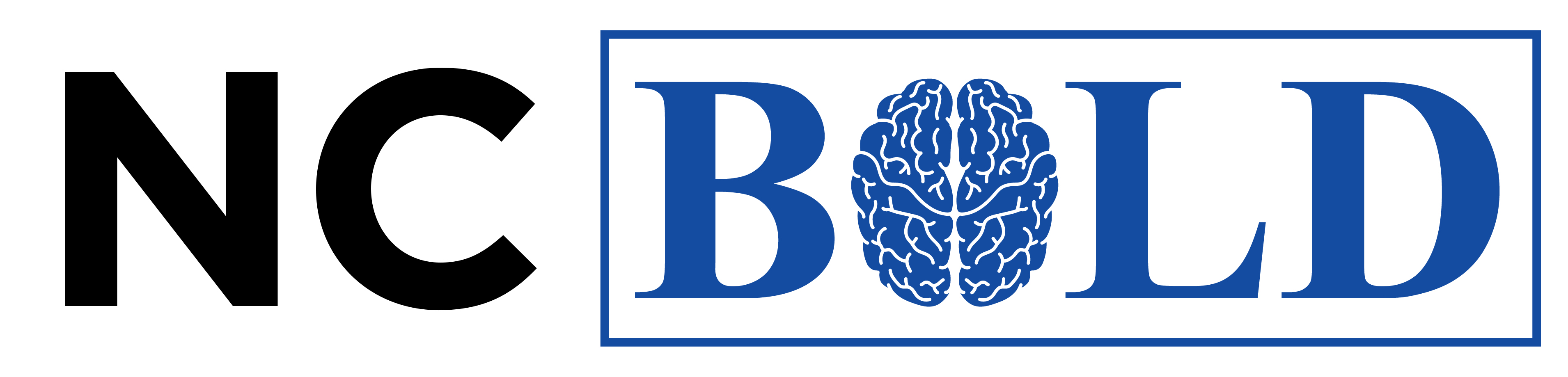 https://www.nicoa.org/
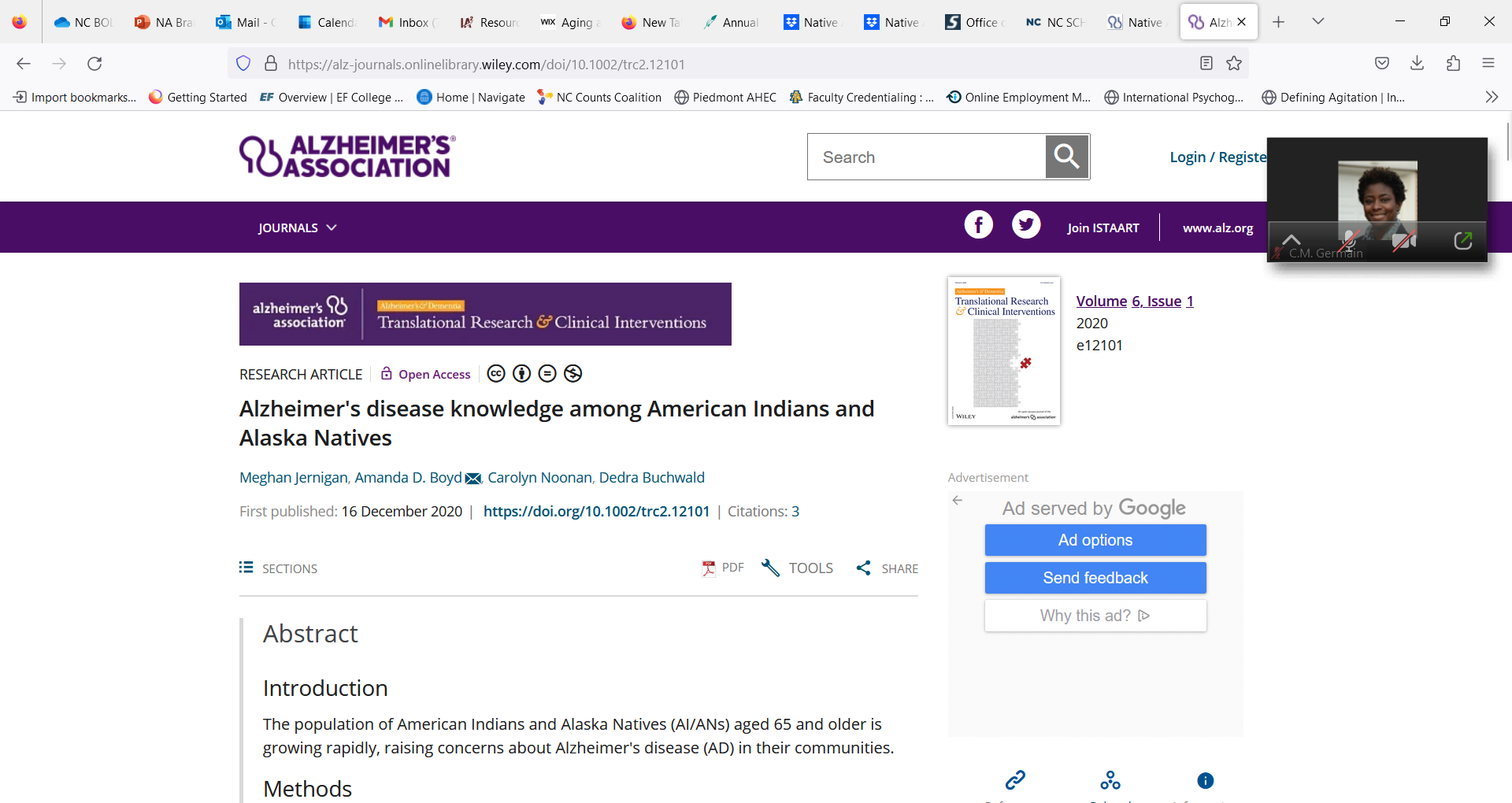 There significant knowledge gaps among Native Americans.  (Jernigan et al, 2020)
disease risk
caregiving
North Carolina Building Our Largest Dementia (NC BOLD) Infrastructure Project
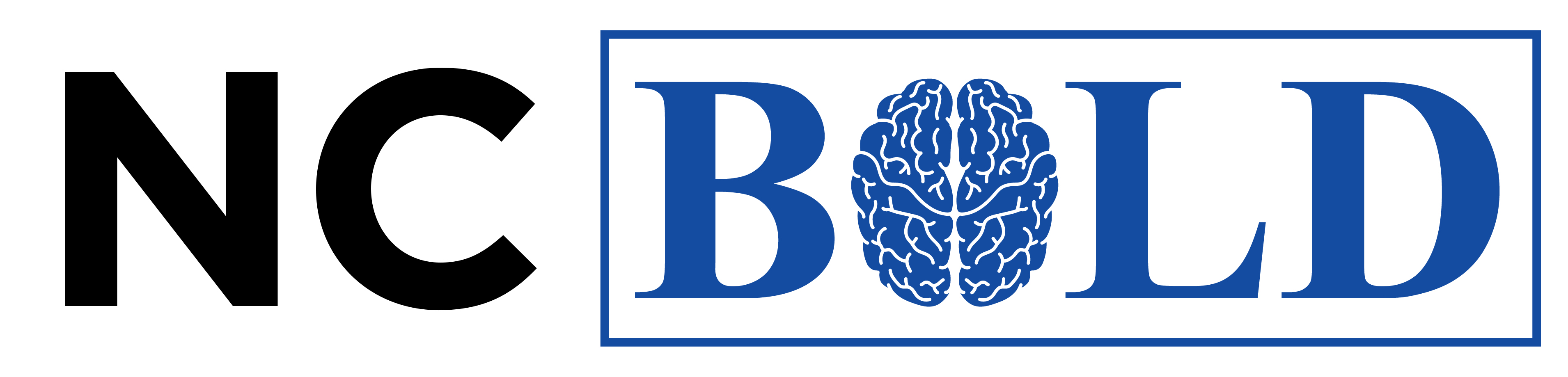 NATIVE AMERICAN AGENCIES ON AGING
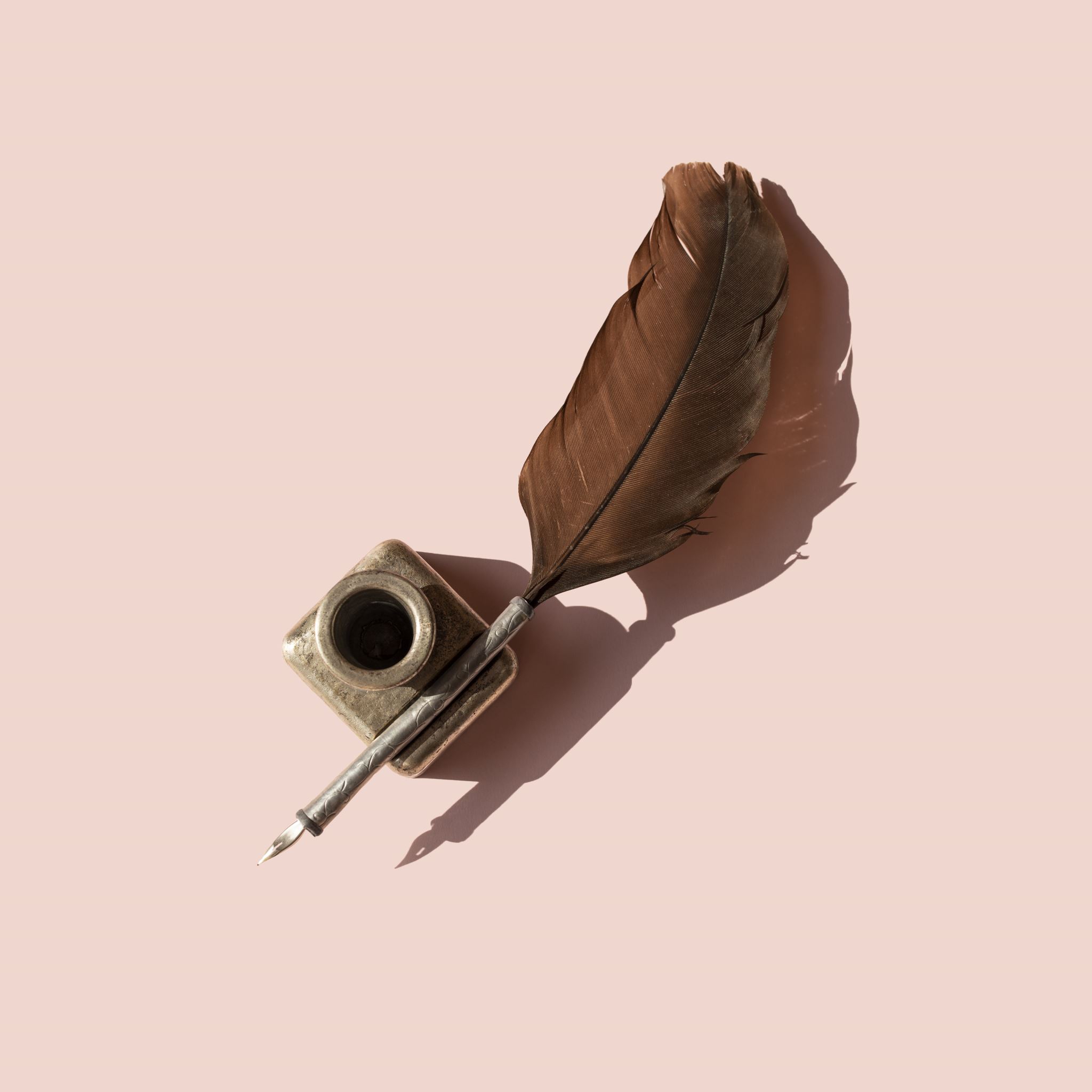 International Association for Indigenous Aging (IA2)

National Indian Council on Aging (NICOA)  
Minimal representation in NC 

Office of Indian Affairs www.samhsa.gov/tribal-affairs/oiasa

NC DPS BRFSS
North Carolina Building Our Largest Dementia (NC BOLD) Infrastructure Project
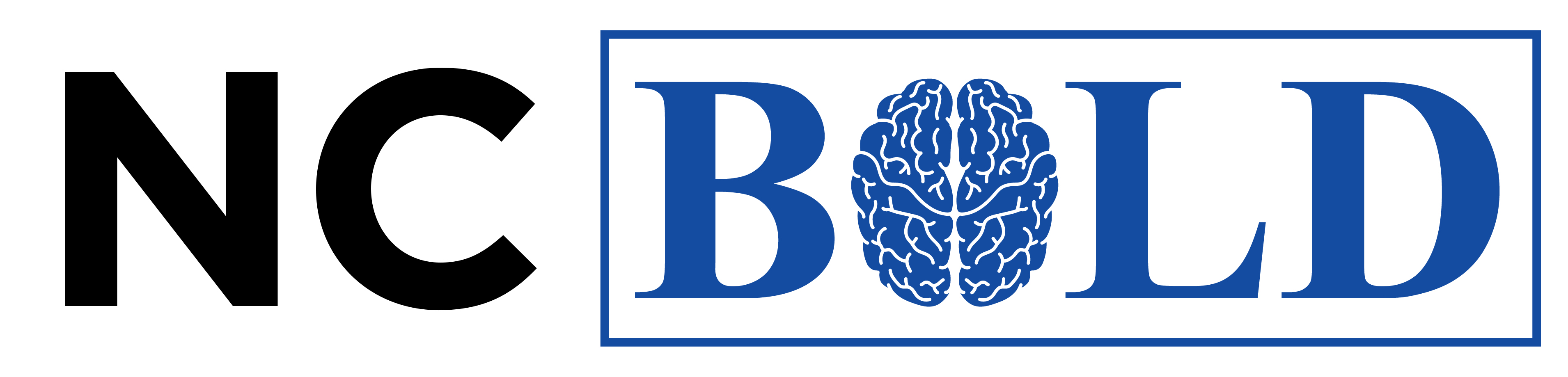 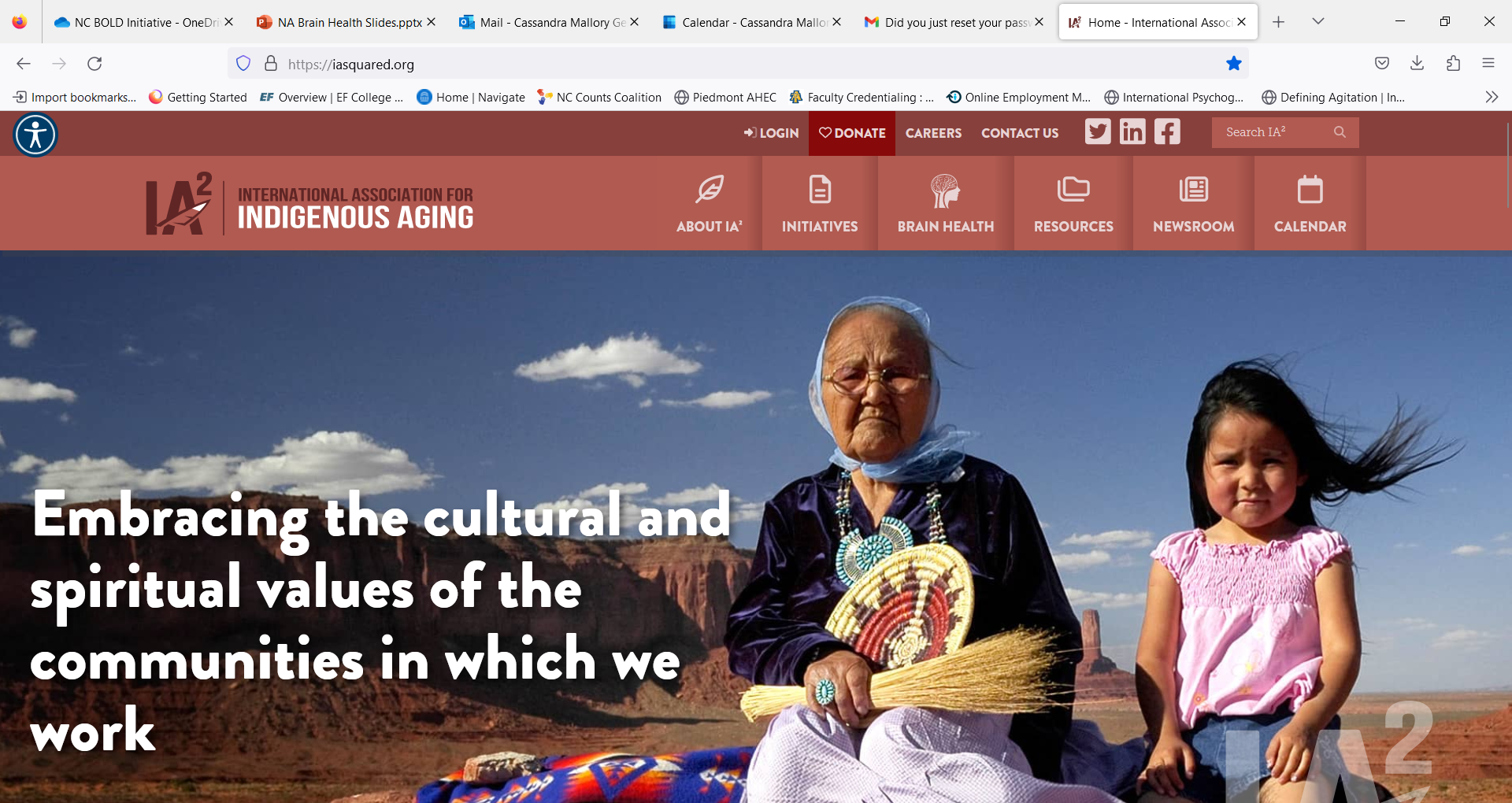 North Carolina Building Our Largest Dementia (NC BOLD) Infrastructure Project
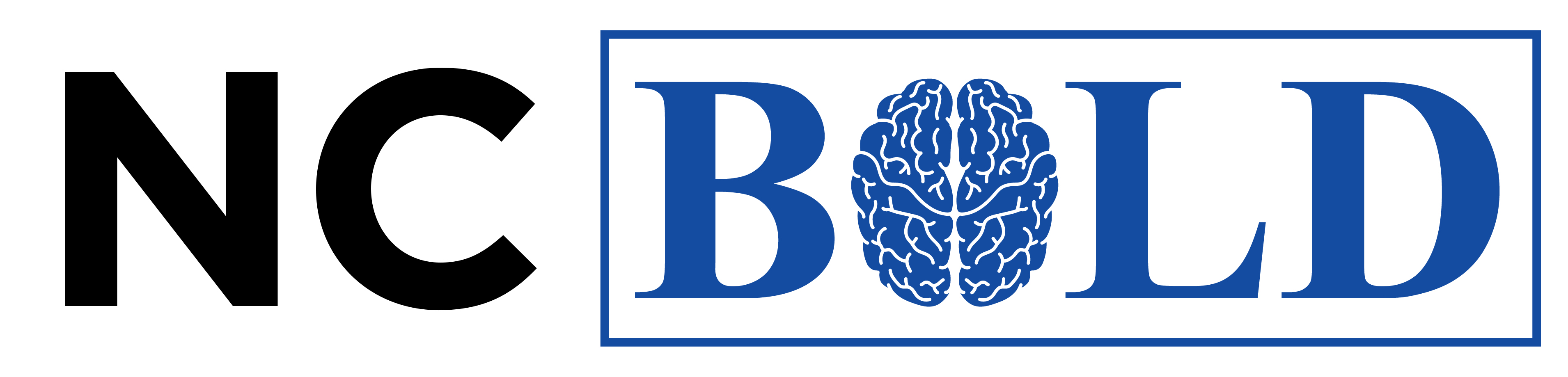 https://iasquared.org/
[Speaker Notes: IA2 also received CDC grant to develop Healthy Brain Road Map]
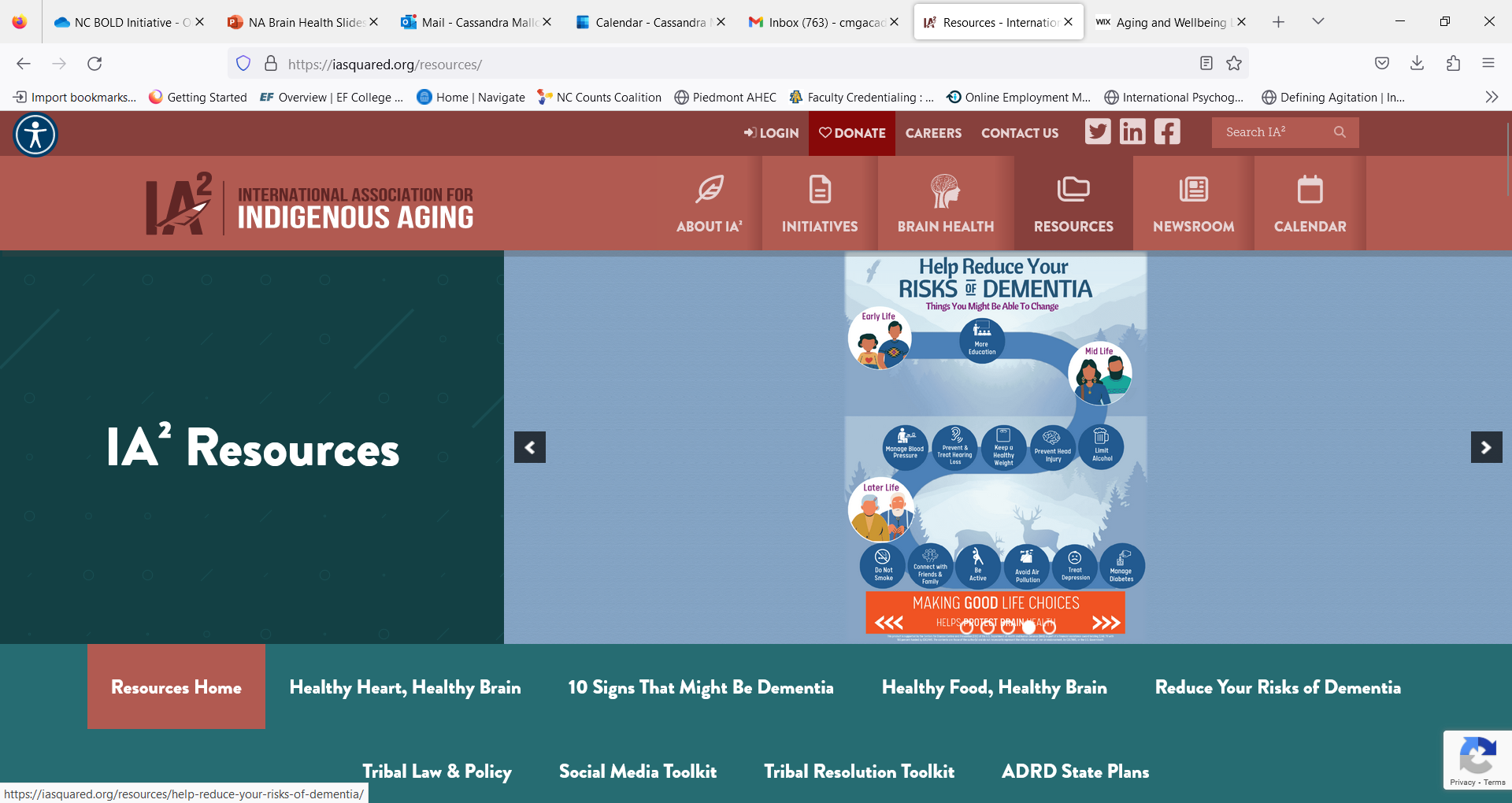 North Carolina Building Our Largest Dementia (NC BOLD) Infrastructure Project
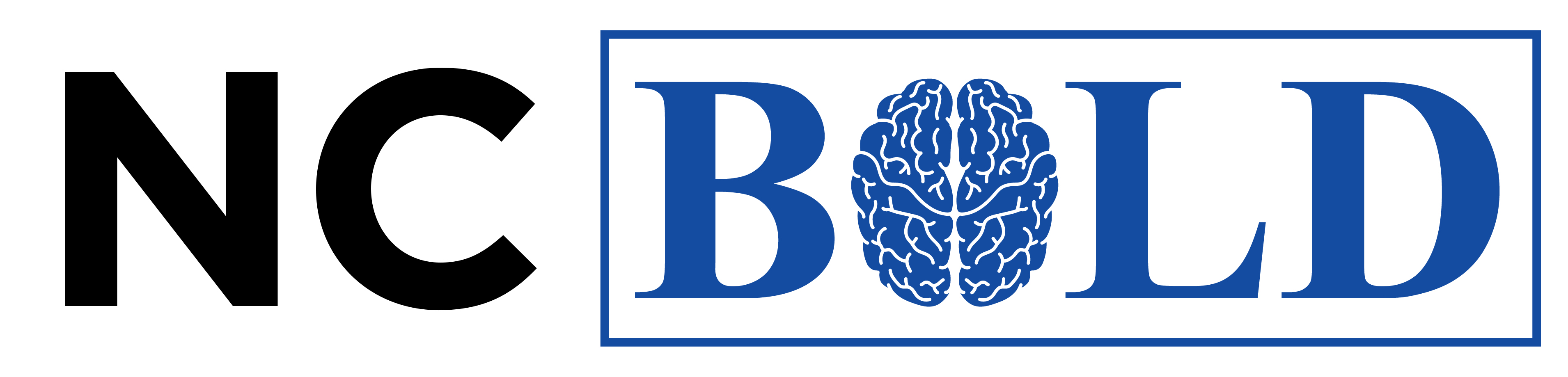 [Speaker Notes: A variety of information and resources on brain health that can be downloaded for use in the community.]
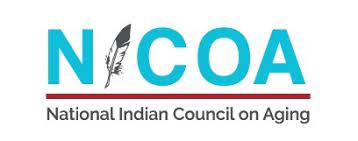 https://www.nicoa.org/
North Carolina Building Our Largest Dementia (NC BOLD) Infrastructure Project
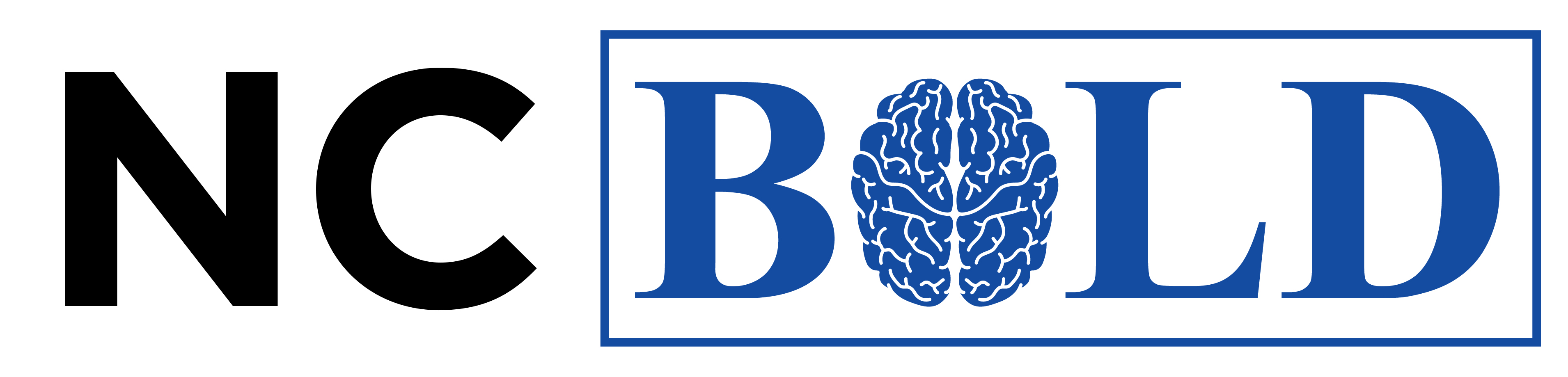 ELDER HEALTHhttps://www.nicoa.org/elder-resources/elder-health/
North Carolina Building Our Largest Dementia (NC BOLD) Infrastructure Project
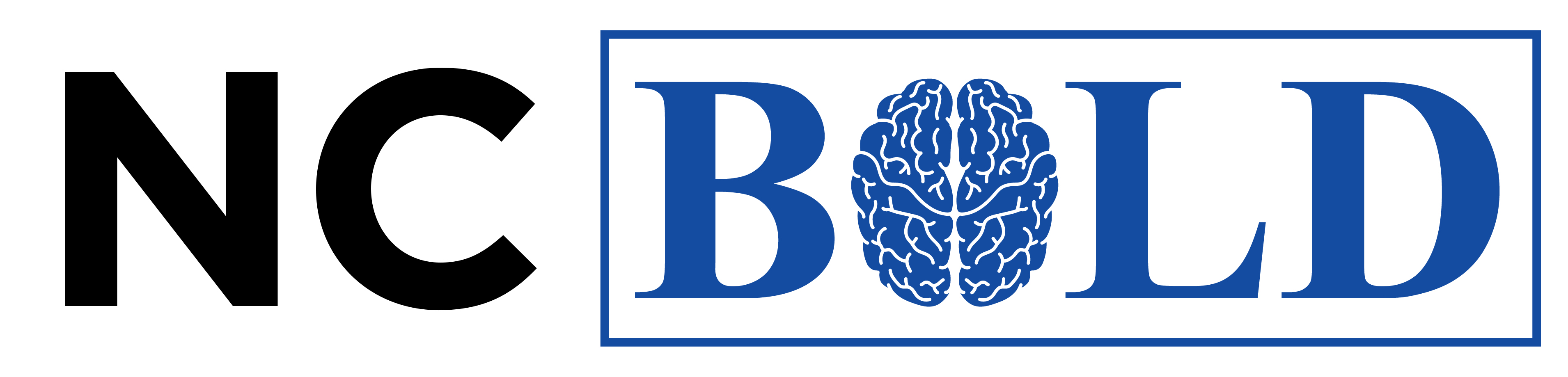 North Carolina Building Our Largest Dementia (NC BOLD) Infrastructure Project
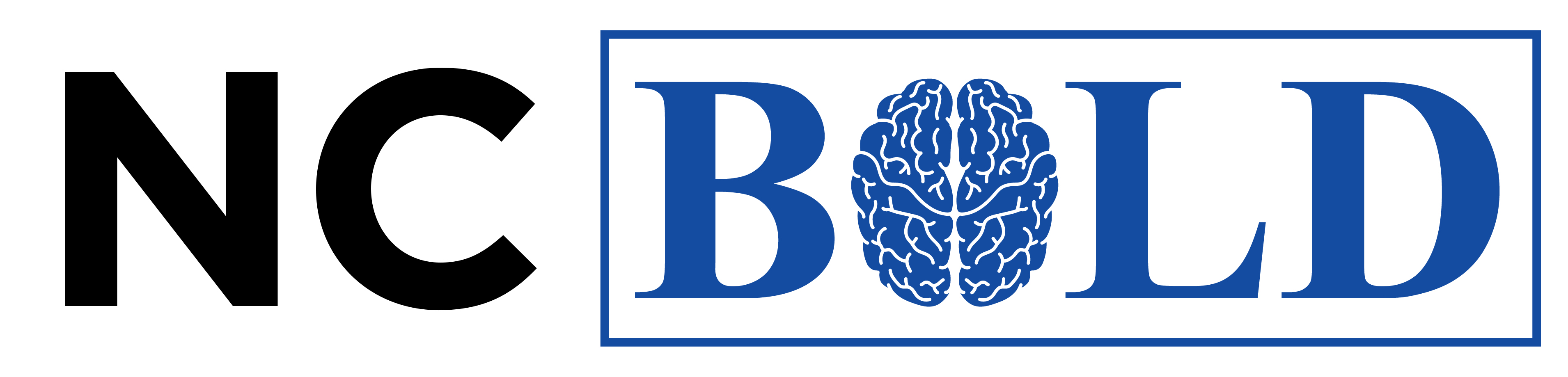 [Speaker Notes: Engaged in advocacy, providing elder resources and services in the NA community. Conduct annual needs assessment]
North Carolina Building Our Largest Dementia (NC BOLD) Infrastructure Project
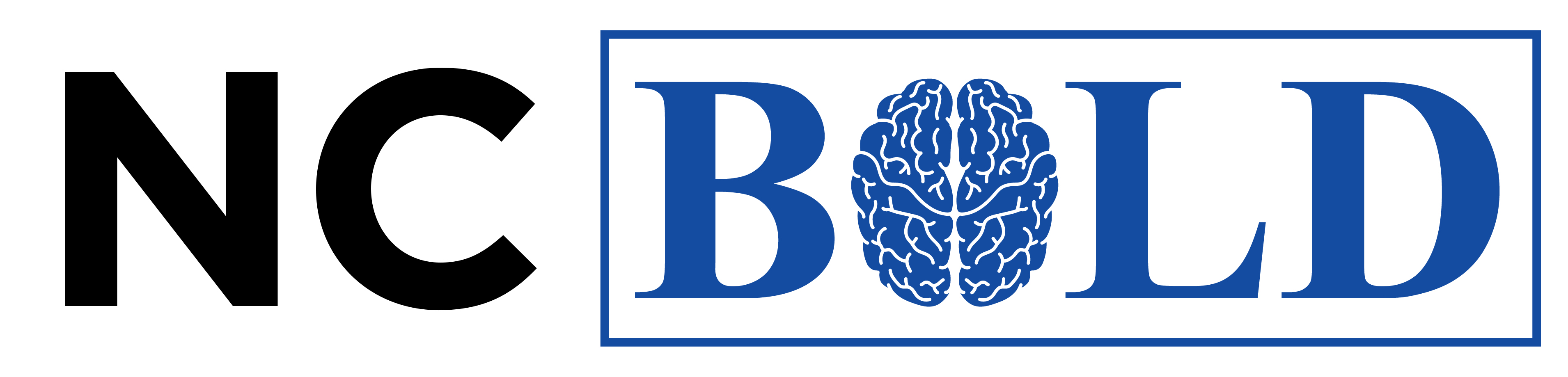 NICOA NEEDS ASSESSMENT PARTICIPATION
North Carolina Building Our Largest Dementia (NC BOLD) Infrastructure Project
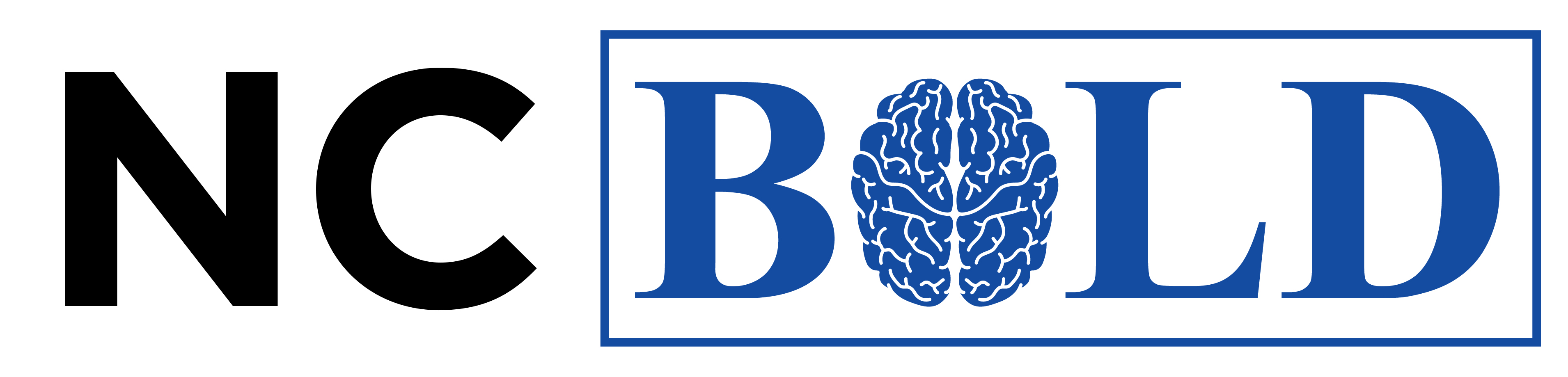 ADDITIONAL RESOURCES
Alcohol
www.samhsa.gov/tribal-affairs/oiasa
Smoking 
https://tobaccopreventionandcontrol.dph.ncdhhs.gov/about/resources.htm
www.samhsa.gov/tribal-affairs/oiasa
Diabetes
www.ihs.gov/newsroom/factsheets/
Lifestyle/Heart Health
https://iasquared.org/resources/

Initiatives Existing Partnerships
https://iasquared.org/new-initiatives/
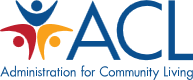 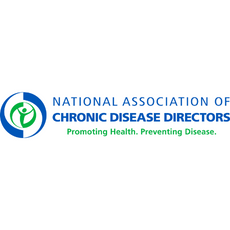 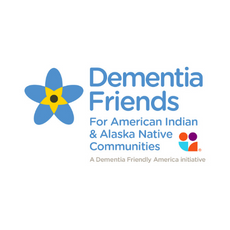 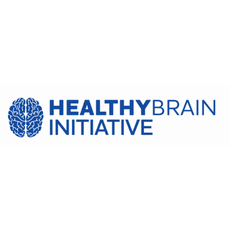 North Carolina Building Our Largest Dementia (NC BOLD) Infrastructure Project
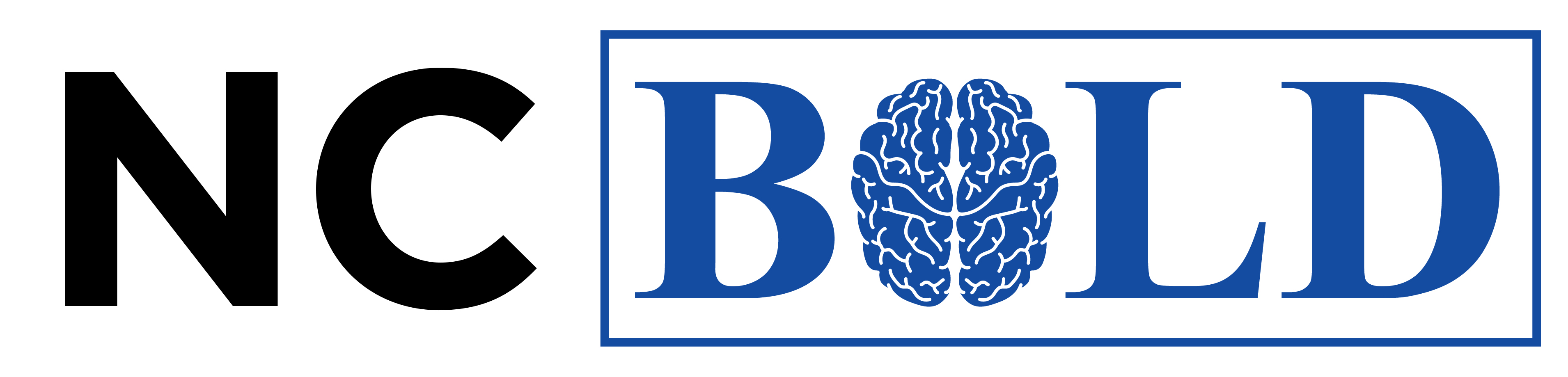 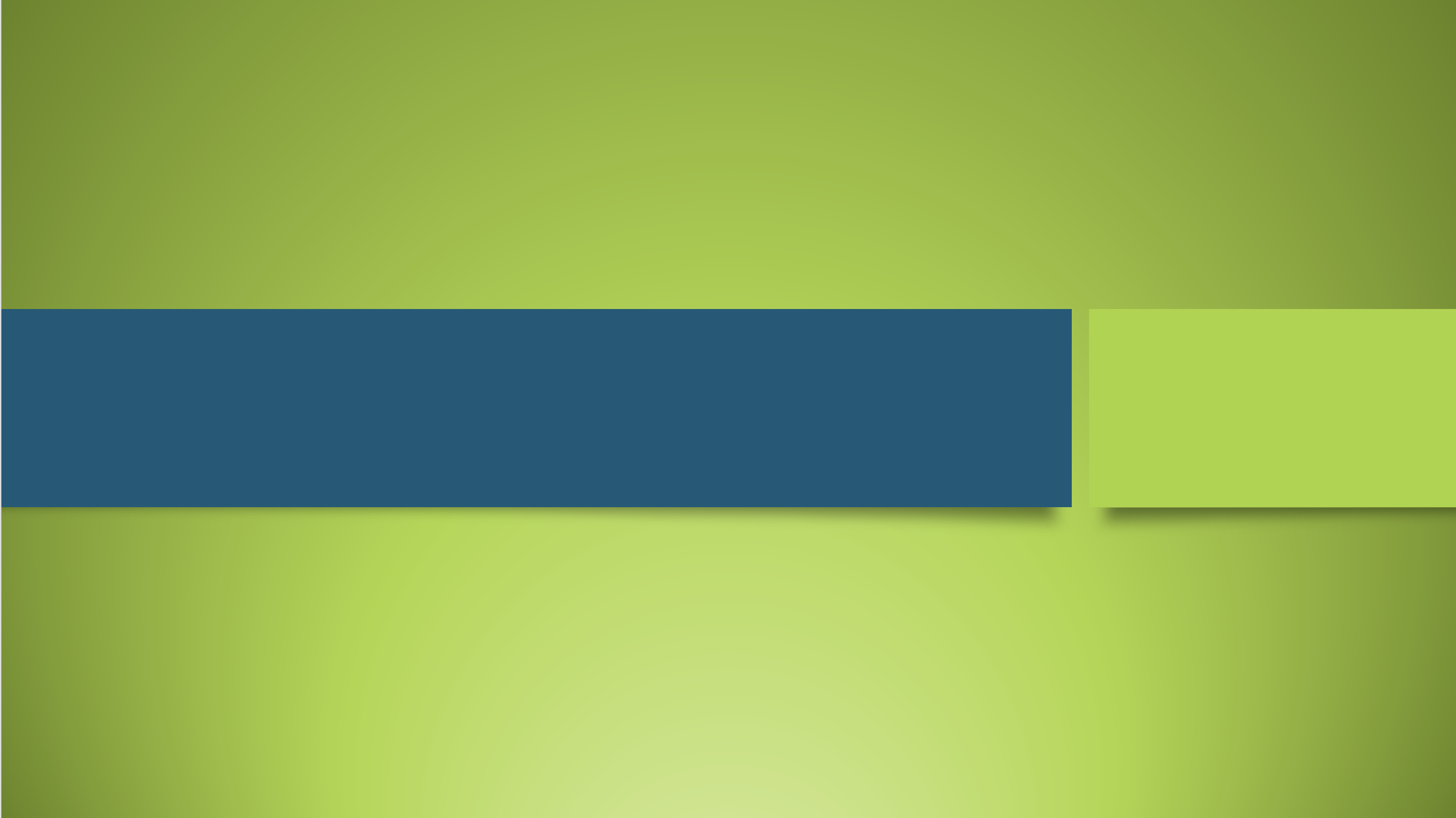 Thoughts and Questions?
North Carolina Building Our Largest Dementia (NC BOLD) Infrastructure Project
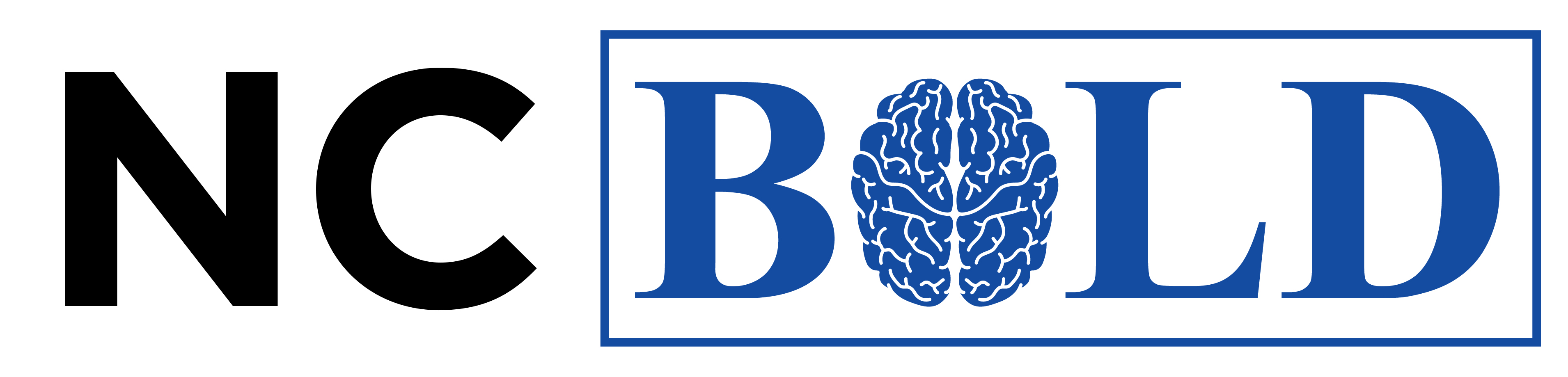